Русская живопись
18-19 вв.
Классицизм в русском искусстве
Классицизм в живописи
Историческая тематика
Городской пейзаж
Портреты
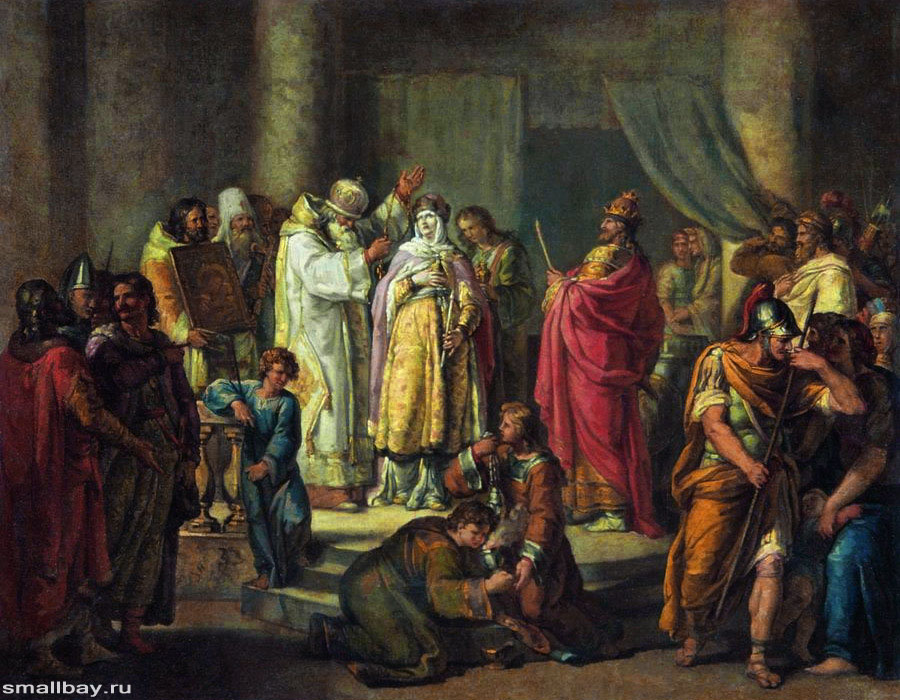 Иван АкимовКрещение княгини Ольги в Константинополе (1792)Русский музей, Санкт-Петербург
Федор Aлексеев Вид города Николаева (1799)Третьяковская галерея, Москва
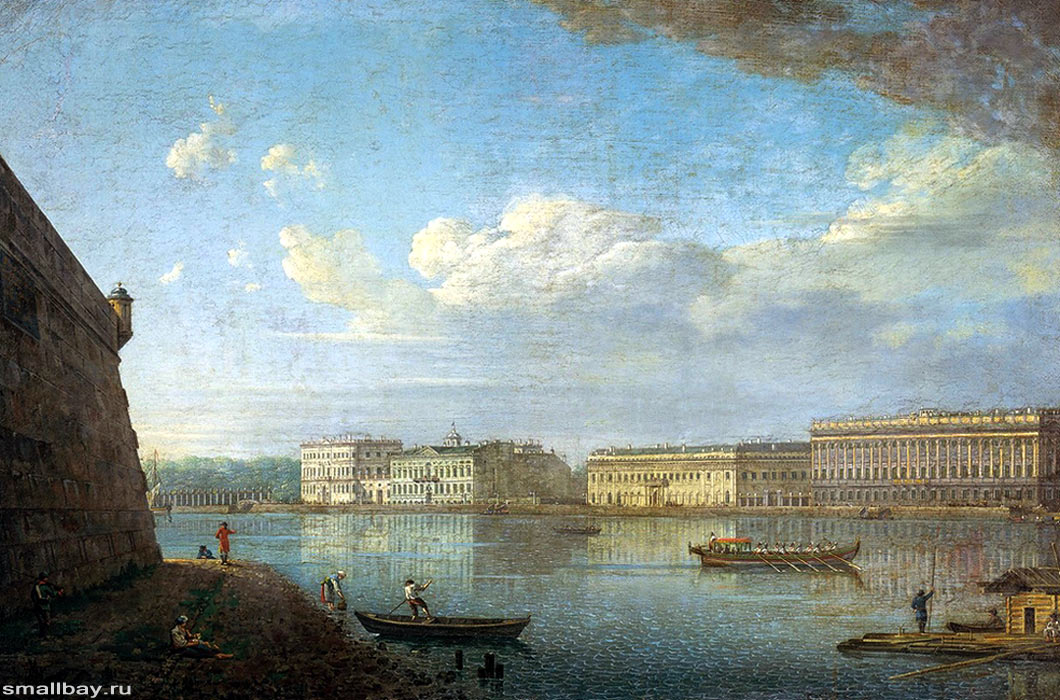 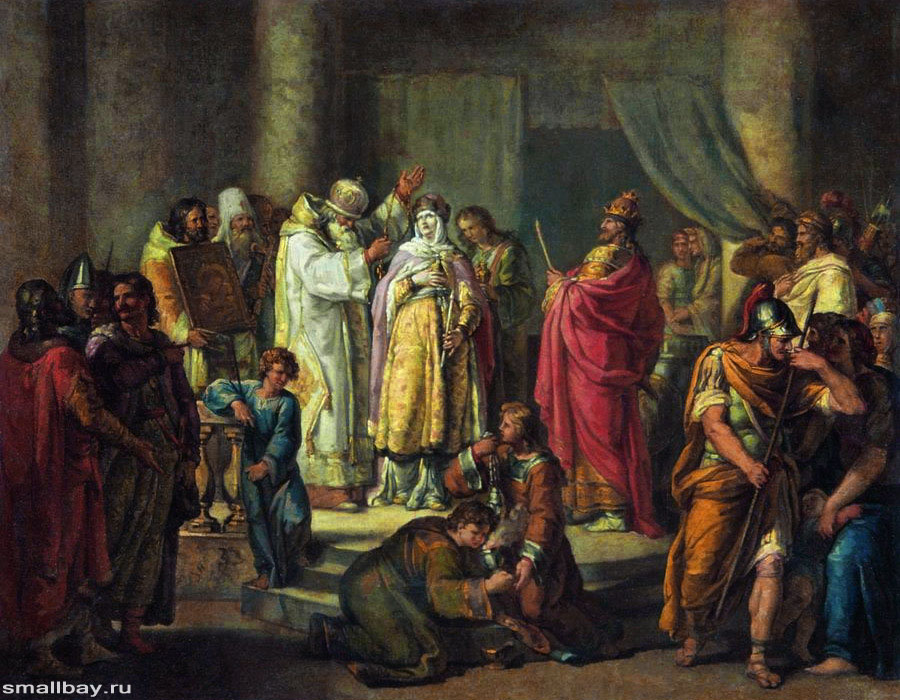 Иван АкимовКрещение княгини Ольги в Константинополе (1792)Русский музей, Санкт-Петербург
Сентиментализм в русской живописи 19 века
В изобразительном искусстве трудно выделить какого-либо мастера, творчество которого полностью бы воплощало принципы сентиментализма. Элементы сентиментализма встречаются чаще в сочетании с элементами классицизма, романтизма. Поэтому можно только говорить о большем или меньшем влиянии этого стиля на творчество того или иного художника.
Алексей Венецианов
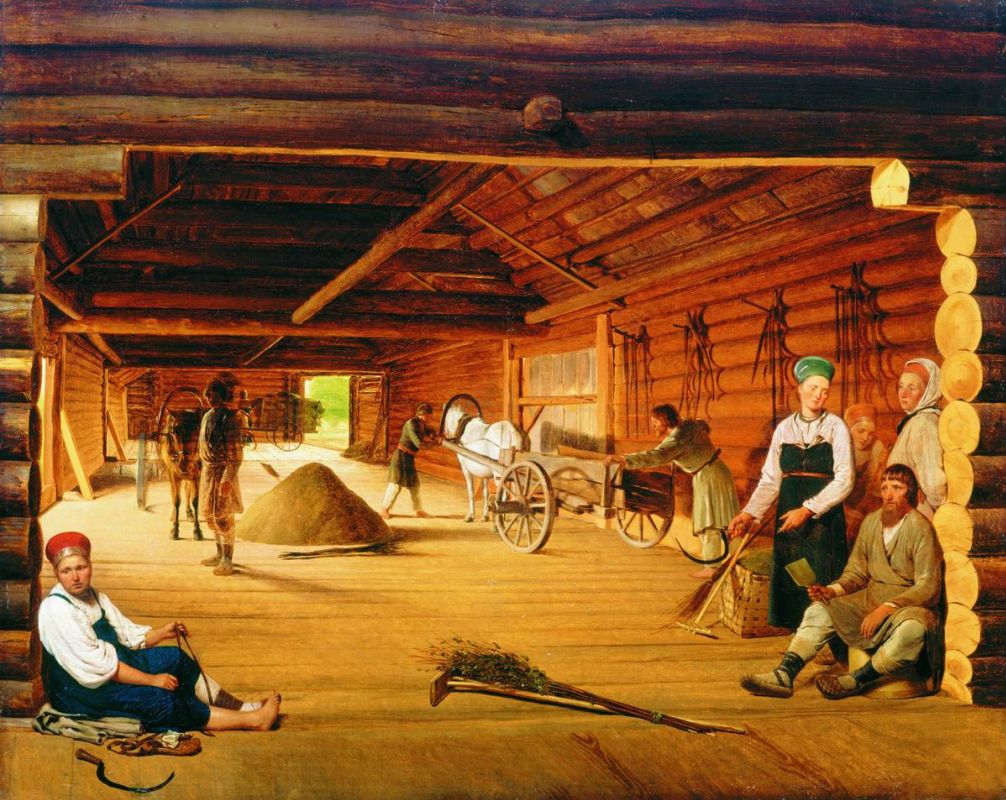 Гумнó
Черты сентиментализма:
Сюжеты из современной жизни + крестьянская тематика
Главный герой – не в центре, либо отсутствует
Новая трактовка перспективы (задний план не ограничивается декоративной функцией; действие приобретает глубину)
Романтизм в русской живописи
Исторические события
Противостояние силе природы
Мифологические (религиозные) темы
Пейзажи
Портреты
Иван Айвазовский
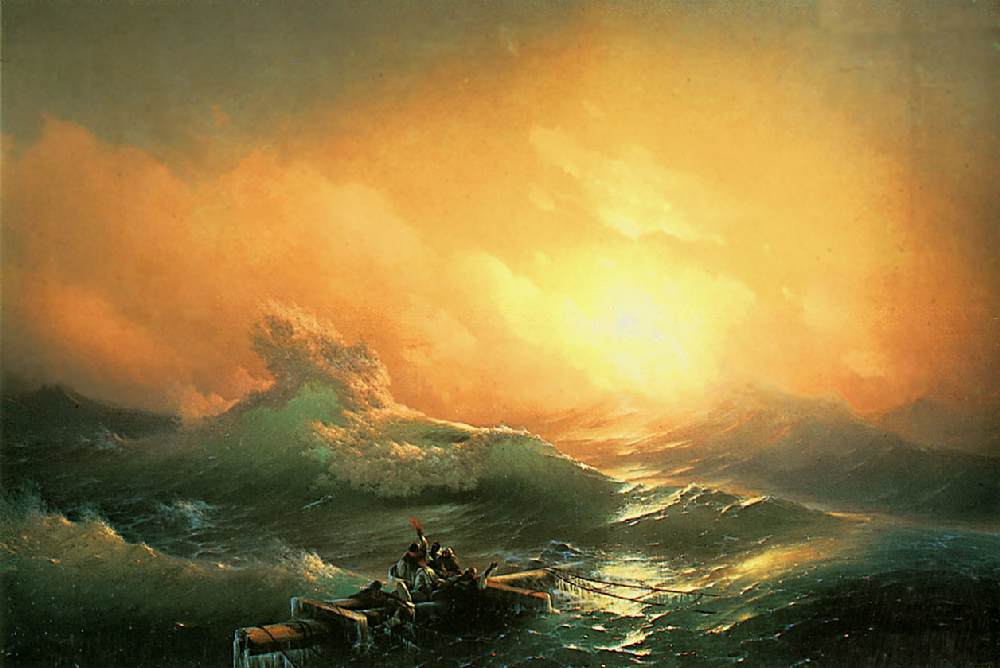 Девятый вал
Карл Брюллов
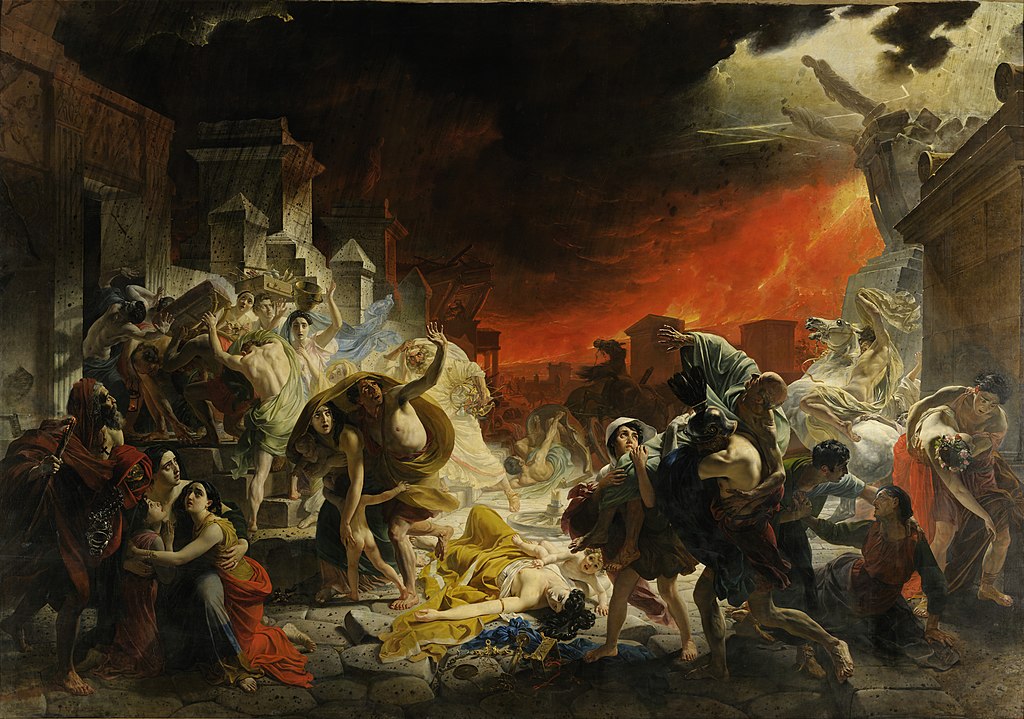 Последний день Помпеи
Александр Иванов
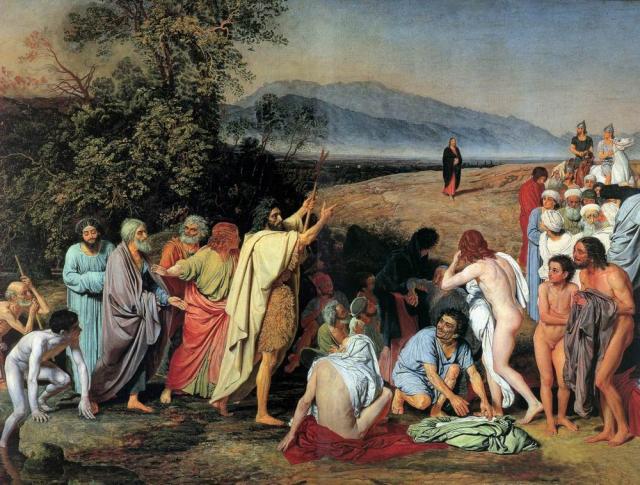 Явление Христа народу
Реализм в русской живописи 19 века
ПЕРЕДВИЖНИКИ
Источники
https://history.wikireading.ru/283829
http://art19.info/articles/russkaja-zhivopis.html